Early Education Webinar
Early Education Division (EED) 
Fiscal and Administrative Services Division (FASD)
Date: October 2, 2023
Time: 9:00 a.m. to 10:00 a.m.
Welcome and Introductions
2
Meeting Agenda
Welcome and Introductions
2023–24 California Budget Overview
California State Preschool Program (CSPP) Budget Highlights
Inclusive Early Education Expansion Program (IEEEP) Update
Highlights from the Union Agreement: Payment Timeliness, Training and Funding Benefits
Universal Transitional Kindergarten (UTK) Updates and Policy Changes
Other Budget Investments
Universal PreKindergarten (UPK) Mixed Delivery Quality and Access Workgroup Updates
Upcoming Deadlines, Trainings, and Events
Question and Answer
3
2023–24 California Budget Bills
Bills signed by the Governor on July 10, 2023
Assembly Bill (AB) 102: Budget Act of 2023
AB 103: Budget Acts of 2021 and 2022
Senate Bill (SB) 114: Education Omnibus Trailer Bill Language (TBL)
AB 116: Early Childcare and Education TBL

Bills signed by the Governor on September 13, 2023 
SB 104 (Budget Bill Junior)
SB 140 (Early Childcare and Education: Union TBL)
SB 141 (Education omnibus clean up)
4
2023–24 CSPP Budget Highlights
Budget provides $2.571 billion for CSPP in 2023–24
Includes a number of policy changes and investments:
Family fee changes
Temporary rate increases
Extension of hold harmless
Implementation of the Classroom Assessment Scoring System (CLASS)
Changes to CSPP priorities
Changes to timeline for serving children with disabilities
Does not provide a cost-of-living adjustment for CSPP
5
Agreement Between the State and Child Care Providers United
On June 30, 2023, the State reached a tentative agreement (TA) with the Child Care Providers United (CCPU) Union, through July 1, 2025.
The Union membership ratified the agreement on July 31, 2023, and it was sent to the Legislature for their ratification on August 14, 2023. 
SB 140 ratifies the agreement. California State Preschool providers who operate family child care home education networks (FCCHENs) are covered by this agreement, and language in SB 140 also extends bargained provisions to centers in some circumstances.
6
2023–24 California Budget: Family Fee Changes
In a previous webinar we mentioned how the Early Action items which include an extension of family fee waivers until September 30, 2023 and temporary rate increases is now law. The 2023–24 budget incorporates those and does not make any changes to that law. 
However, the 2023–24 budget did adjust how family fees will look beginning October 1, 2023:
Family fees capped at no more than one percent of a family’s monthly income
No family fees for families with incomes below 75 percent of the state median income 
Family fee debt accrued but uncollected prior to October 1, 2023 may be forgiven and not collected
7
Plans for Family Fee Waiver Allocations
AB 110 provides additional funding authority to ensure contractors have sufficient funds to cover the cost of family fee waivers between July 1, 2023, and September 30, 2023.
CSPP contractors will receive an allocation to cover the costs of the family fee waivers and will be included as part of the CSPP Budget Act amendment, expected to be released in Fall 2023.
The Early Education and Nutrition Fiscal Services (EENFS) office will utilize family fee waiver data submitted in the fiscal year (FY) 2023–24 first quarter Enrollment, Attendance, and Fiscal Reports as a basis for this allocation.
8
Plans for Family Fee Allocations
AB 102 provides $22.4 million to support lost revenue due to the family fee changes effective October 1, 2023.
The California Department of Education (CDE) will allocate these funds based on the estimated family fees assessed using family income as reported in the Child Development Management Information System (CDMIS) October 2022 enrollment data. 
Allocations will be included as part of the CSPP Budget Act amendment, expected to be released in Fall 2023.
9
Reporting Family Fees on the Enrollment, Attendance, and Fiscal Reports
The FY 2023–24 Enrollment, Attendance, and Fiscal Reports have been revised to collect information on the amount of family fees waived and the amount of family fees collected. 
Specifically, the Enrollment, Attendance, and Fiscal reports have a line for reporting:  
The amount of family fees waived between July 1, 2023 and September 30, 2023. 
The amount of family fees collected between October 1, 2023 and June 30, 2024. 
Family fees reported on the Family Fees Collected for Certified Children (October – June) line must be based on the amount of fees the contractor expects to collect in the report month, regardless of when the revenue is received.
10
Early Action Temporary Rate Increases
AB 110 (Chapter 4, Statutes of 2023) authorized the CDE to issue temporary rate increases to CSPP contractors that exceed existing reimbursement rates pursuant to Education Code (EC) Section 8242(c)(1) and the reimbursement rate supplements described in Section 51 of AB 185 
Temporary Rate Increases were allocated in two rounds.
First round of payments were issued in late September 2023
Second round of payments are forthcoming
11
Early Action Temporary Rate Increase Allocation
The first round of temporary rate increases was based on two allocations:
A $1,442 per-child allocation based on April 2022 enrollment data
An additional allocation to contractors who operate in counties where the FY 2022–23 reimbursement rate is established at the 75th percentile of the 2018 Regional Market Rate (RMR) survey, intended to temporarily bring reimbursement to at least the 84th percentile
The second round of temporary rate increases was provided to bring reimbursement to at least the 87th percentile
12
Highlights from the Agreement: Rates
Beginning January 1, 2024, all CSPP centers and represented family childcare providers shall receive a “Cost of Care Plus Rate” once per month, per child, for children served who are enrolled in subsidized early learning and care. Rates range from an additional $98 to $211 per child, per month, depending on the region and provider type. 
The State will continue to develop the Single Rate Structure utilizing the Alternative Methodology
Reimbursement based on families’ certified need instead of attendance
Definition of part-time enrollment: Effective March 1, 2024, part-time enrollment in CSPP has been redefined as less than 25 hours per week
Previously, the number of certified hours for part-time enrollment was defined as less than 30 hours total per week
13
Cost of Care Plus Rate Allocations
Payments will be issued to CSPP contractors beginning January 2024 through June 2025. 
Contractors will be required to pass on this allocation to providers monthly and will receive an additional 10 percent administrative fee. 
Monthly payments must be processed to providers in the month following when services are rendered.
14
Cost of Care Plus Rate Allocations (2)
CDE plans to issue cost of care plus rate as quarterly advances. 
Payment advances will be reconciled using CDD-801A enrollment data submitted by contractors via the CDMIS.
15
Per-Child Amount for Cost of Care Allocations
Regions and per-child amounts are defined in SB 140 as follows:
16
Transitional Subsidy Payments
Similar to the Cost of Care Plus rate, another bargained provision that was extended to centers, pursuant to SB 140, was the transitional subsidy payment
Family childcare home providers who were reimbursed for subsidized state preschool program services in April 2023 shall receive a one-time payment based on license size due no later than November 30, 2023.
All centers that provided subsidized preschool program services in April 2023 shall receive a one-time payment in FY 2023–24.
17
Transitional Subsidy Payment Allocations
Contractors will be required to pass on this allocation to providers and will receive an additional 5 percent administrative fee for processing these one-time payments to providers. 
One-time payment amounts are: 
$2,500 for Small Licensed Providers
$3,000 for Large Licensed Providers and Centers
18
Rate and Quality Advisory Panel
Provide Information to Inform New Methodology for California State Preschool Program Rates by October 6
Survey to make a cost model that will inform how subsidized childcare rates are set 
A more complete understanding of cost of program services: location, ages served, program size, child populations served, etc. 
CDE has well over 600 contractors – as of October 2, only 195 responses 
Let your voice be heard!
19
Extension of Hold Harmless
Reimbursement for CSPPs will continue to be based on the lesser of costs or the contract amount (“hold harmless”) from July 1, 2023, to June 30, 2025, inclusive, if the program is open and operating in accordance with their approved program calendar and remains open and offering services through the program year.
20
California State Preschool Program (CSPP), Classroom Assessment Scoring System (CLASS) Requirements
CSPPs will be required to implement CLASS
Approximately $1 Million was allocated in the budget to support implementation and transition to CLASS and an additional three CDE staff positions were allocated to support CLASS ramp-up 
CDE required by law to release Management Bulletin by December 31, 2023 that will cover:
CLASS implementation
Changes to Environment Rating Scale regulations
Timeline for implementation
21
Changes to CSPP Priorities
Three- and four-year-old children are now prioritized equally in almost all priority levels
Eligible three- and four-year-old children who are not enrolled in state-funded Transitional Kindergarten programs are now prioritized equally in all priorities except when a family is eligible based on being no more than 15 percent above income.
22
Changes to Timeline for Serving Children with Disabilities
Additionally, there is a delay in the implementation timeline for children with disabilities set-aside for serving children with exceptional needs to provide more time for programs to build capacity. Updated implementation dates are as follows:
July 1, 2025 for increasing to at least 7.5 percent of funded enrollment reserved for children with exceptional needs.
July 1, 2026 for increasing to at least 10 percent of funded enrollment reserved for children with exceptional needs.
23
Set Aside Requirements
24
Timeline for Implementation of Serving More Children with Disabilities in State Preschool
Long description slide 36
25
Children with Disabilities Survey
The Survey on Children with Disabilities FY 2022–23 was due on September 29, 2023, by 5:00 p.m. 
If not already submitted, please submit today
All CSPP contractors must complete the survey
CSPP Contractors can access resources and the survey link on the Inclusive Early Education Resources webpage https://www.cde.ca.gov/sp/cd/op/ieeresources.asp
Email questions to CWDSurvey@cde.ca.gov
26
Inclusive Education Expansion Program (IEEEP) 2022–2027
2023–24 budget initially reappropriated all $250 million of IEEEP 2022–2027 funds.
SB 104 appropriated $162,657,000 back to IEEEP
Request For Applications (RFA) is planned for Fall 2023 
CDE will provide training and technical assistance (T & TA) to CSPPs to support contractors in providing high quality inclusive programs.
27
Highlights from the CCPU Agreement: Payment Timeliness
Contractors and counties are required to develop, implement, and publish a plan for timely payments to family childcare providers, including publication in provider information/handbooks and in individual provider agreements
The plan shall elements including:
Requiring family childcare providers be paid within 21 calendar days of submission of a complete invoice or daily sign-in and sign-out sheets
A schedule for the payment of services
Not withholding payments for complete records or invoices of multiple children
Procedures to resolve overpayment and underpayment issues
Notifying impacted providers if they will receive timely payments
28
Universal Transitional Kindergarten (UTK)
Budget continues to support investments of UTK expansion, including:
Revised costs for the first year of TK expansion:
$357 million for expanding access to all children turning five years old between September 2 and February 2.
$283 million for the first–year costs to for one additional certificated or classified staff person in every Transitional Kindergarten (TK) class.
$597 million for the second-year costs (current fiscal year) to expand access to all children turning five years old between September 2 and April 2.
$165 million to keep the ratio at one adult to 12 children.
Allows returned UPK Planning and Implementation Grant funds to be allocated to the Early Education Teacher Development Grant.
29
Transitional Kindergarten (TK) Policy Changes
Changes for 2023–24
Children eligible with 5th birthdays between September 2 and April 2
Ratio remains 1 adult to 12 children
Extension of additional TK teacher requirements by August 1, 2025:
At least 24 units of early childhood education, child development, or both,
As determined by the local educational agency (LEA) employing the teacher, professional experience in a classroom setting with preschool age children meeting the criteria established by the governing board or body of the LEA that is comparable to the 24 units of education above, or
A child development teacher permit or early childhood education specialist credential
30
Early Enrollment Transitional Kindergarten
The definition of an “early enrollment child” means a child whose 4th birthday will be between June 2nd and September 1st preceding the school year during which they are enrolled in a transitional kindergarten (TK) classroom
In early enrollment TK classrooms, ratio is lowered to 1 adult to 10 children
Average daily attendance (ADA) is not generated until the child has attained their 5th birthday
The school district or charter school prioritizes assigned credentialed teachers that meet the additional TK teacher requirements to early enrollment TK classrooms, to the extent possible
For 2023–24 and 2024–25, any school district or charter school that offers early enrollment TK shall concurrently offer enrollment in a CSPP program operated by the school district or charter school if that CSPP program is not fully subscribed, regardless of income, after all other eligible children have been enrolled
31
Transitional Kindergarten Enrollment
*inclusive of these dates
32
Universal PreKindergarten Workgroup: State Level Timeline
Established the workgroup in December 2022 through an open application and nomination process
Met virtually six times from January through June
Met in-person in August 2023
Will resume virtual meetings in September and will remain virtual until March 2024
Following the topic timeline to the right
The next meeting will be on October 16, 2023, from 9:30 a.m. to 4:30 p.m., and will occur virtually.
33
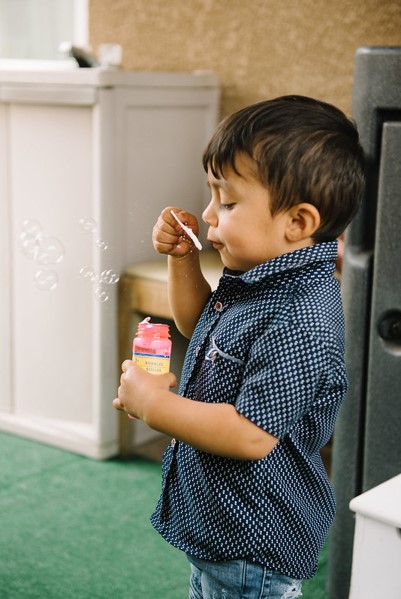 Closing
Photo Credit: Debra Manrique Family Child Care; Oxnard, CA
34
Appendix A – Image Text Description
35
Long description of Timeline for Implementation of Children with Disabilities in State Preschool
Timeline: In 2022-23, CWD added as eligibility category for CSPP and contractors must 5% set aside of funded enrollment. Management Bulletin posted and webinar held in Early 2023. First annual Snap Survey on children with disabilities due in September 2023. Set aside increasing to 7.5% in 2025-26. A process created for obtaining a waiver for the set aside done by July 2026. Set aside increasing to and staying at 10% in starting July 1, 2026.
36